APF – COMISIóNsocial
INFORME DE ACTIVIDADES 
Abril 2018
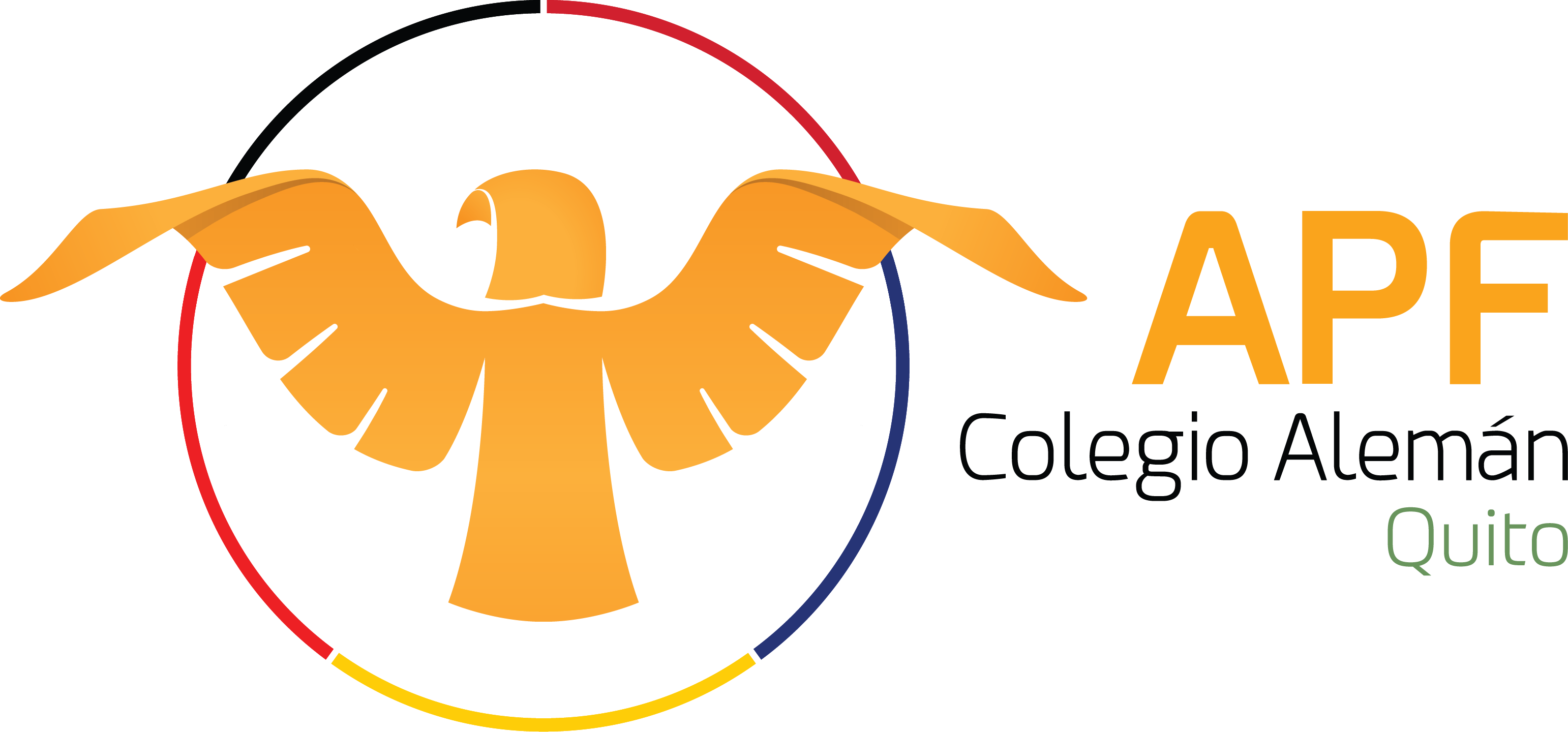 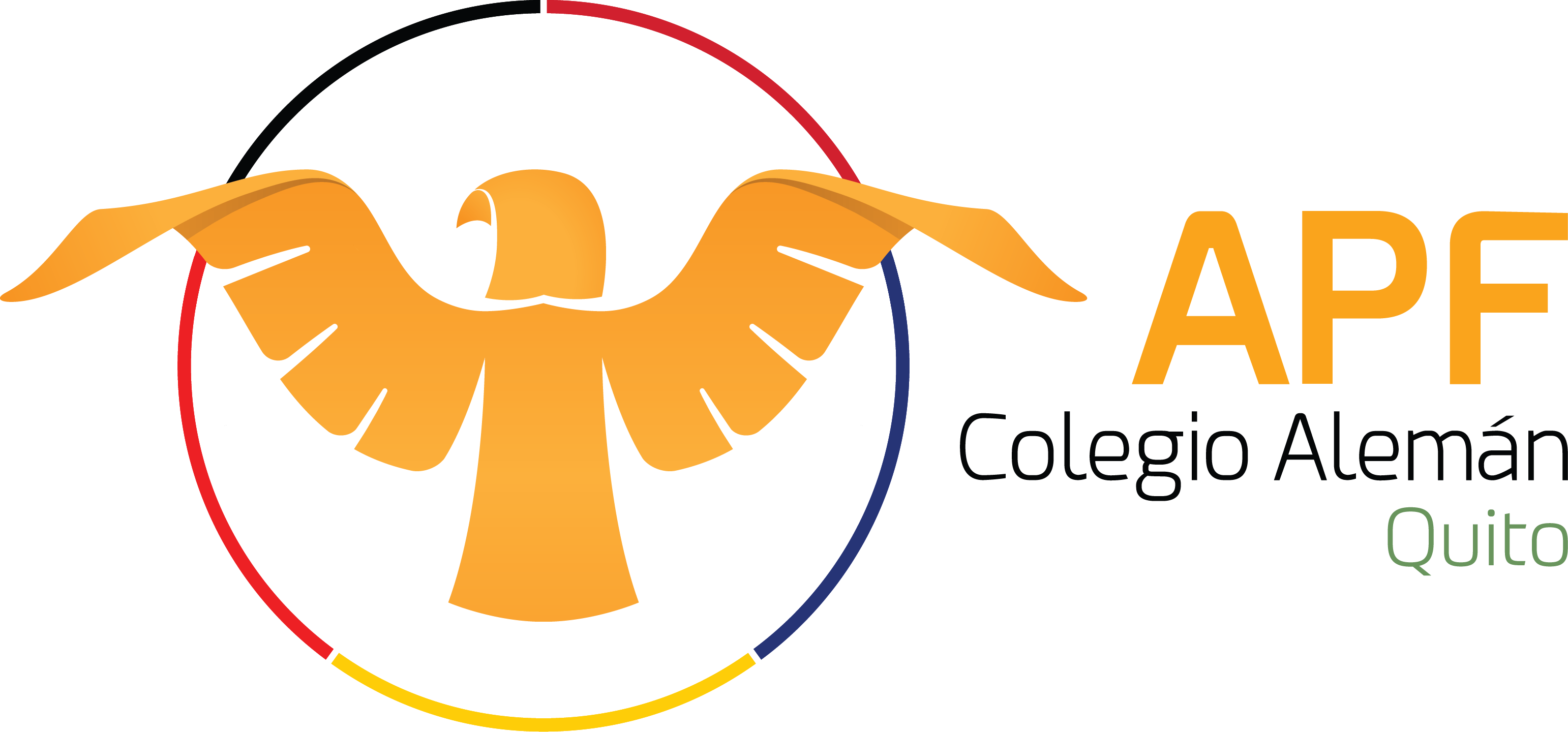 1.  SHOW DE TALENTOS
Se presentaron 41 actos  en el Show de Talentos:  danza aérea, gimnasia, canto, piano, guitarra, batería, teclado, patinaje, baile, mimos, dibujo y más.  
Los niños asistieron a las dos tardes de práctica que estuvieron planificadas, tardes en las que se afinaron detalles para la presentación.  Se les entregó un refrigerio ambos días. 
Se expusieron los dibujos realizados por los niños de los 4to grados, con premios para el primero, segundo y tercer lugar. El dibujo ganador será utilizado como fondo para la publicidad y afiches del Show de talentos del próximo año.
A las afueras del teatro se vendieron hot dogs, café, gaseosa, agua y  pasteles que fueron donadas por los miembros de la Comisión Social.
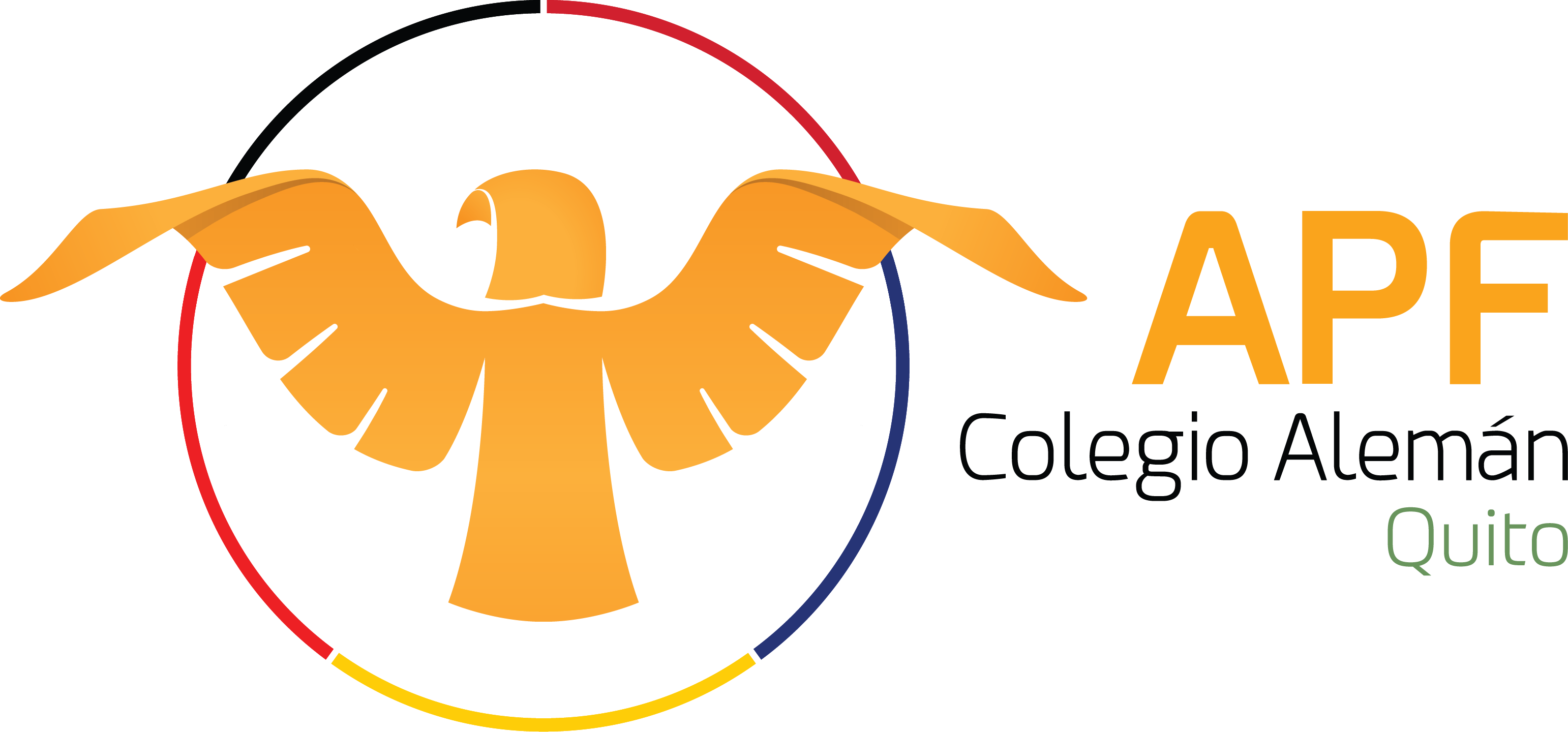 1.  SHOW DE TALENTOS
Los miembros de la Comisión cumplieron diversas funciones como venta de boletos, alimentos, presentadora, utileros y ayudantes detrás de bastidores.
Al Show de Talentos asistieron los padres y otros familiares de los niños, además de amigos.  El público expresó en repetidas ocasiones su satisfacción y alegría por la buena organización del evento, así como por el entusiasmo con que los niños hicieron sus presentaciones.  Costo de la entrada $ 1,00.
Fue una experiencia satisfactoria y enriquecedora para la Comisión organizadora. 
Presupuesto: $ 522,12.  Gastos $ 824,79.   Venta de alimentos y entradas: $ 1057,20
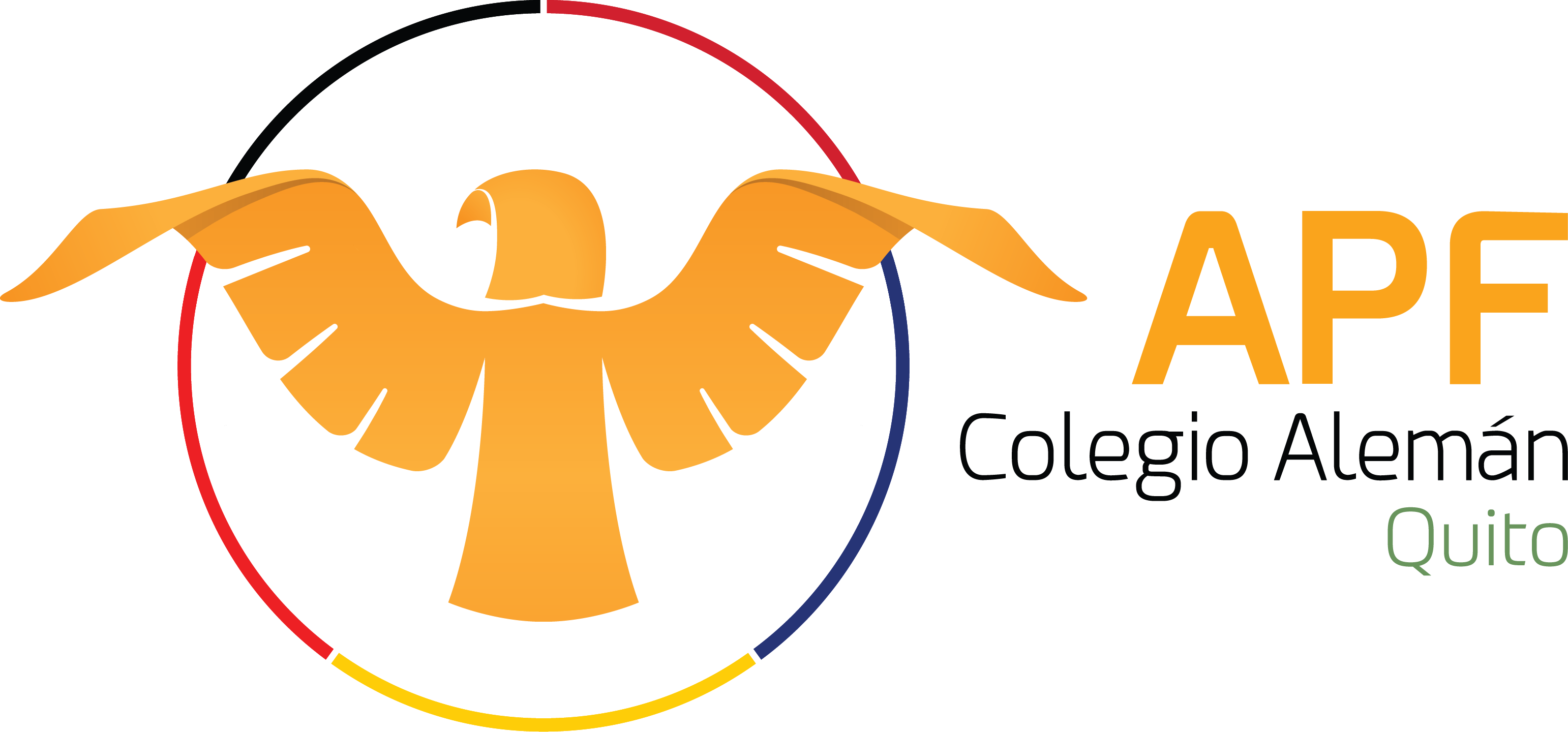 2. CONCURSO DE BANDAS
El 23 de marzo se realizó el XII Concurso de Bandas.
Se abrieron dos categorías, en la Primera Categoría, participaron cinco bandas conformadas por estudiantes de quintos grados a segundos cursos.
En la Segunda Categoría participaron seis bandas conformadas por estudiantes de  terceros a sextos cursos.   
Categoría I:
Primer lugar:     Lavanda
Segundo lugar: The Big Band
Tercer lugar:      Epic Rock
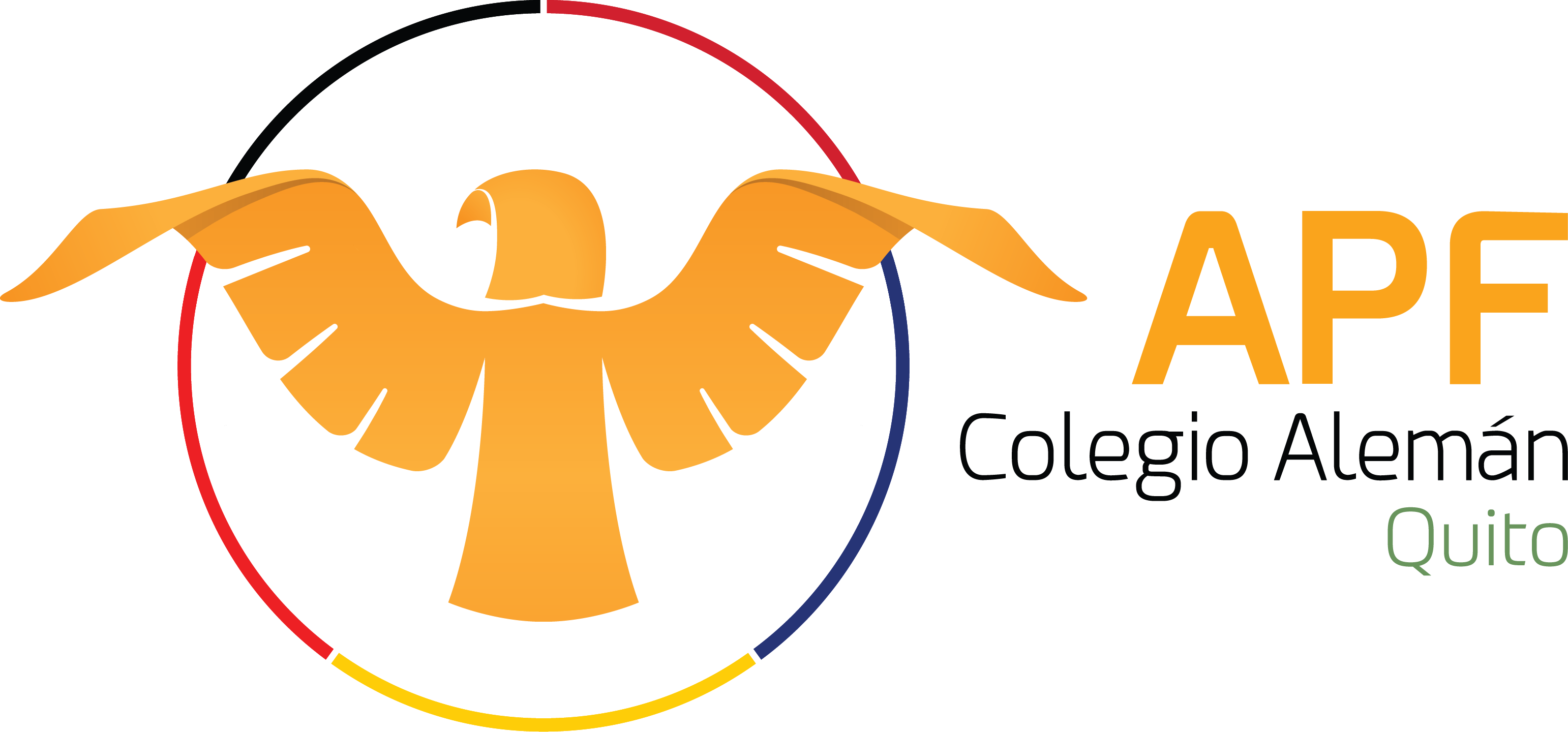 2. CONCURSO DE BANDAS
Categoría II:
Primer lugar:     The Ripples
Segundo lugar: Navesaurio
Tercer lugar:      The Underdogs 
Presupuesto:  3800, Gastos $3193,90. 
Los premios se entregaron a las bandas ganadoras en el Día de la Familia: $ 900, 00.
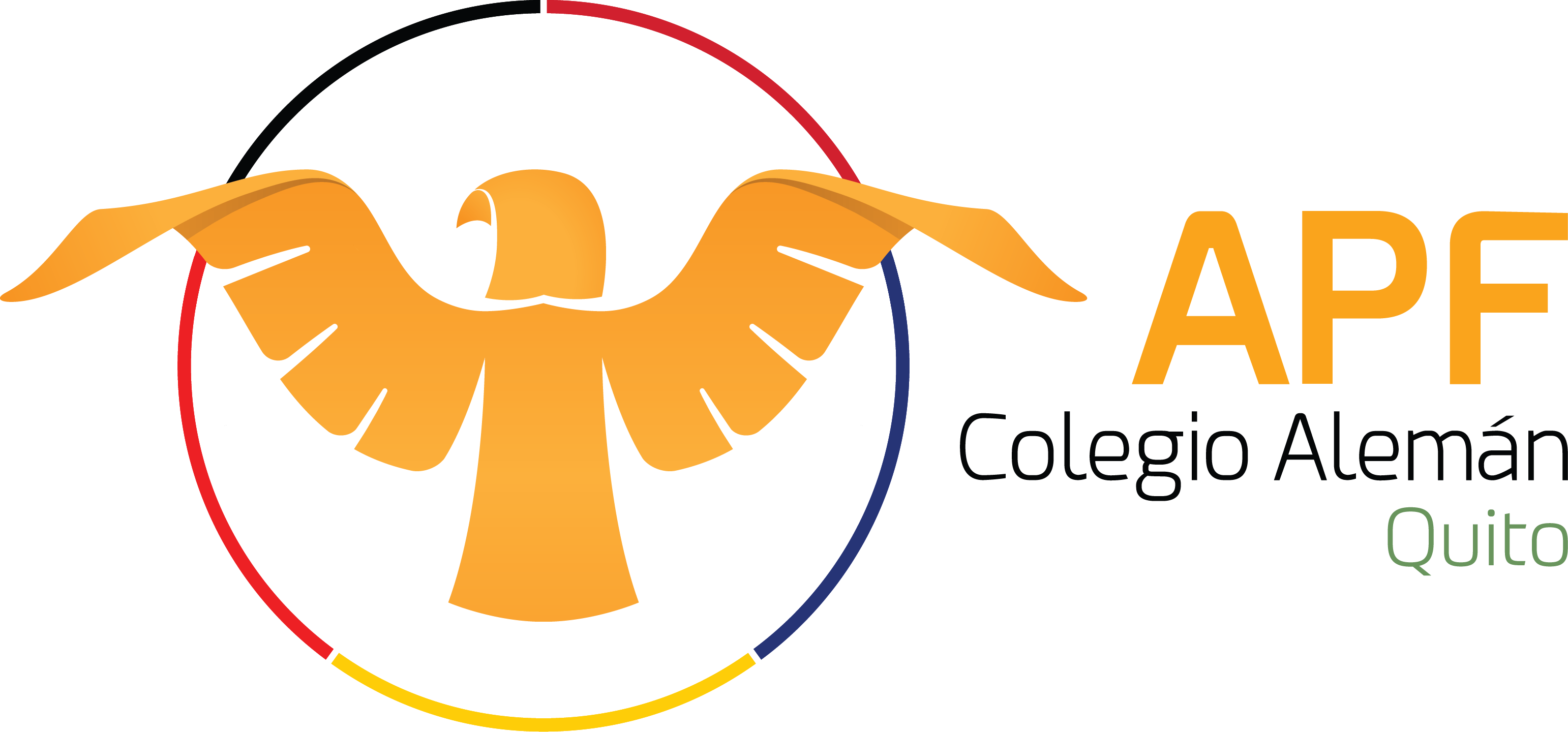 3. DÍA DEL MAESTRO
El día 13 de abril de 2018, la APF ofreció un almuerzo para los profesores y otros funcionarios del CAQ, en agradecimiento por su trabajo diario, su entrega y su significativo aporte en el desarrollo de nuestros hijos y de todos los estudiantes del CAQ. 
El almuerzo se llevó a cabo en la cafetería del CAQ, por el proveedor del bar. 
La comisión dividió sus funciones entre contratación de proveedor, meseros, compras de vino, flores para los centros de mesa, apoyo en el montaje del evento.   También algunos miembros de la Comisión asistieron al almuerzo acompañando a los profesores en su festejo. 
Hubo presentaciones musicales que amenizaron el evento. 
Varios profesores han expresado su gratitud de forma escrita además del mismo día del evento. 
Presupuesto:  $ 2500,00.  Se gastó $ 2290,05.
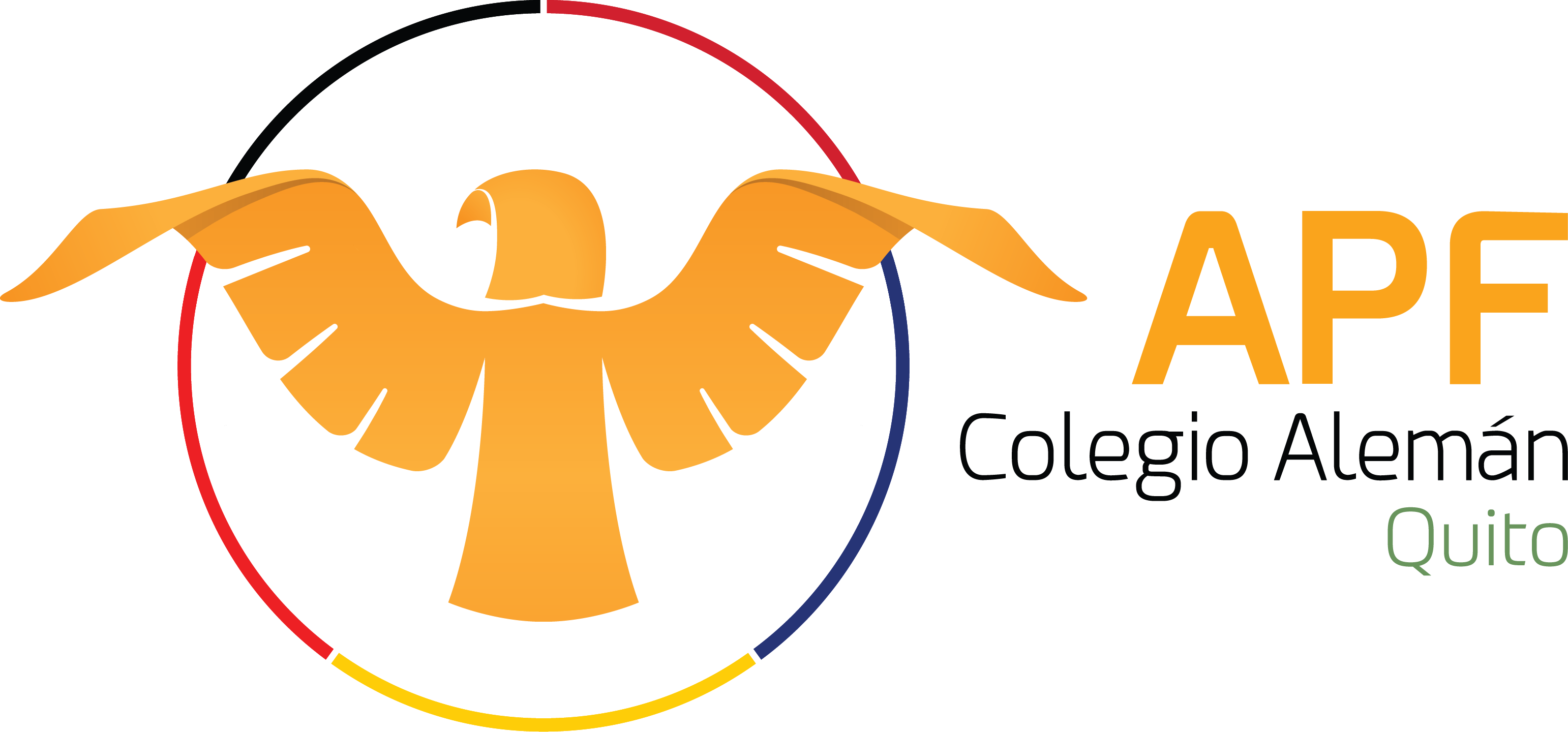 4. DÍA DE LA FAMILIA
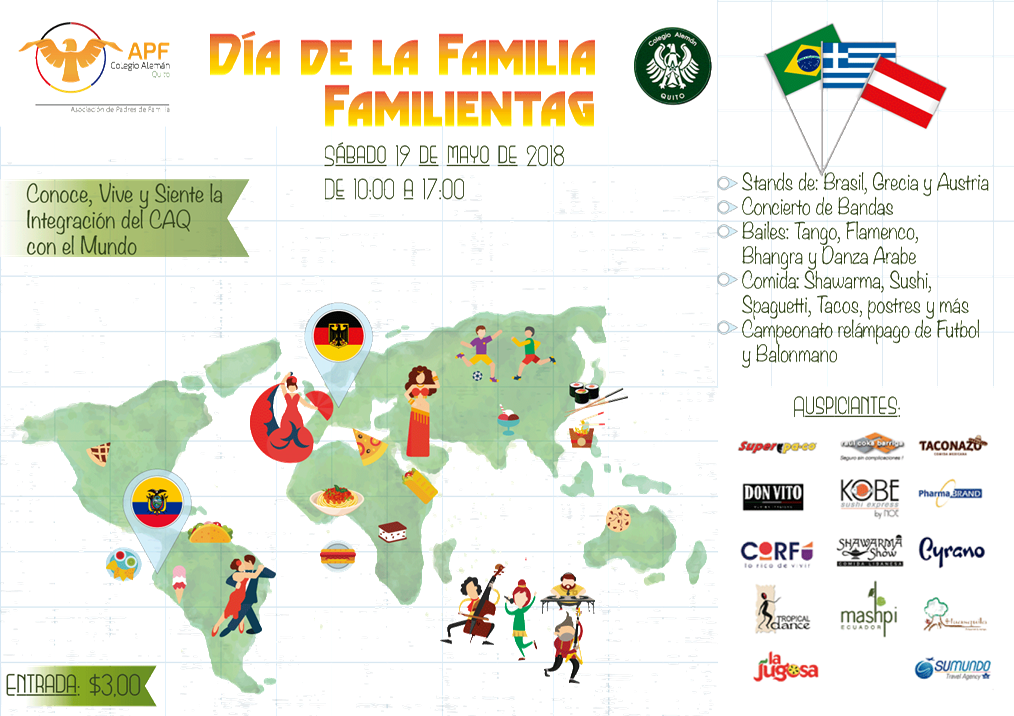 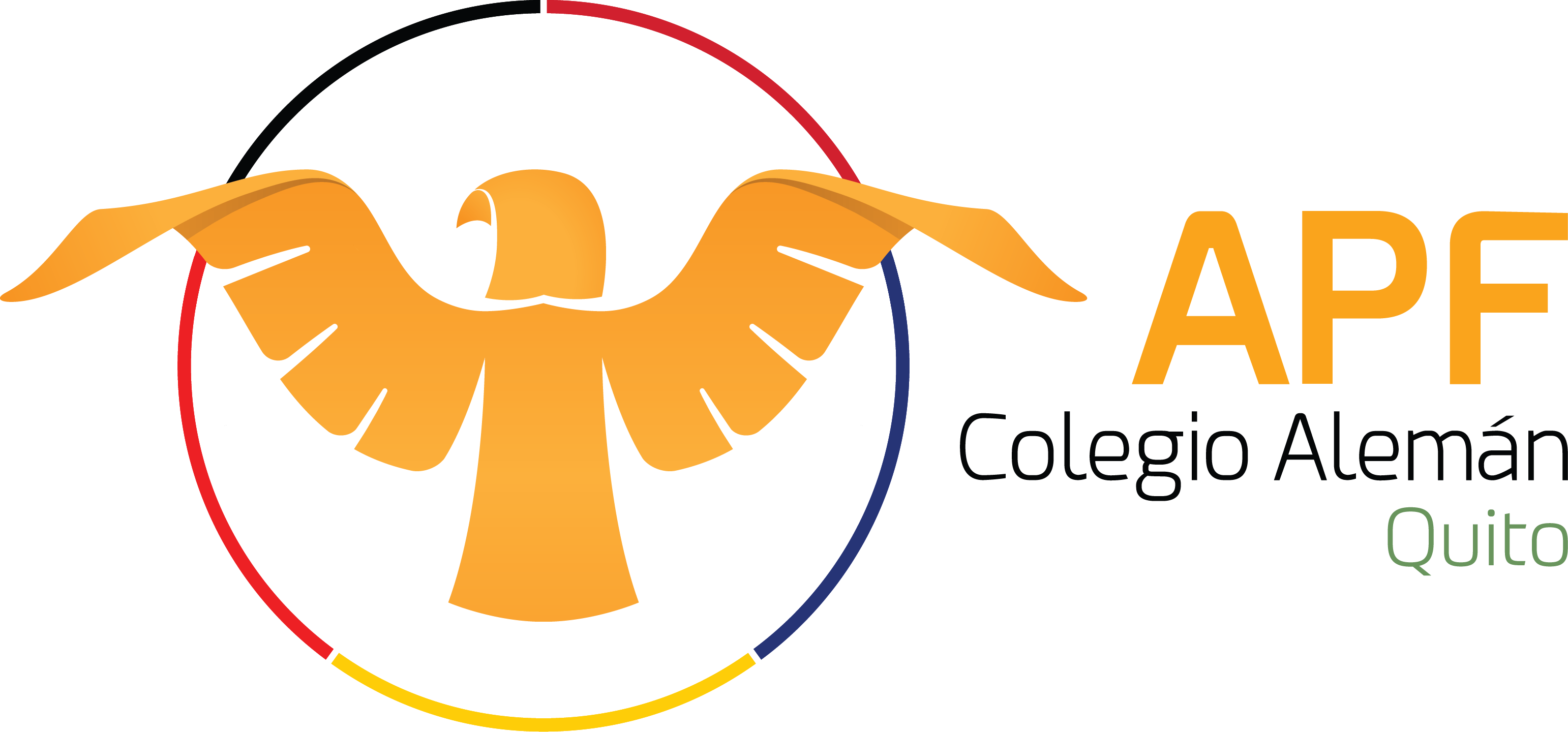 4. DÍA DE la familia
El programa se desarrolló de acuerdo a lo planificado.  Se desarrollaron eventos en el Teatro 1, Bloques 9, 10, 11 y  gimnasios.  Llegaron 2533 personas.
El camino de juegos estuvo a cargo de los papis del Kindergarten y tuvo mucha acogida, los niños disfrutaron de nuevos juegos y los padres estuvieron contentos de que el programa se desarrolle en una sola sección.  Esto les permitió estar cerca de los juegos, alimentos, programa, etc. 
Los padres felicitaron el alto nivel musical de las bandas  de los estudiantes del colegio.
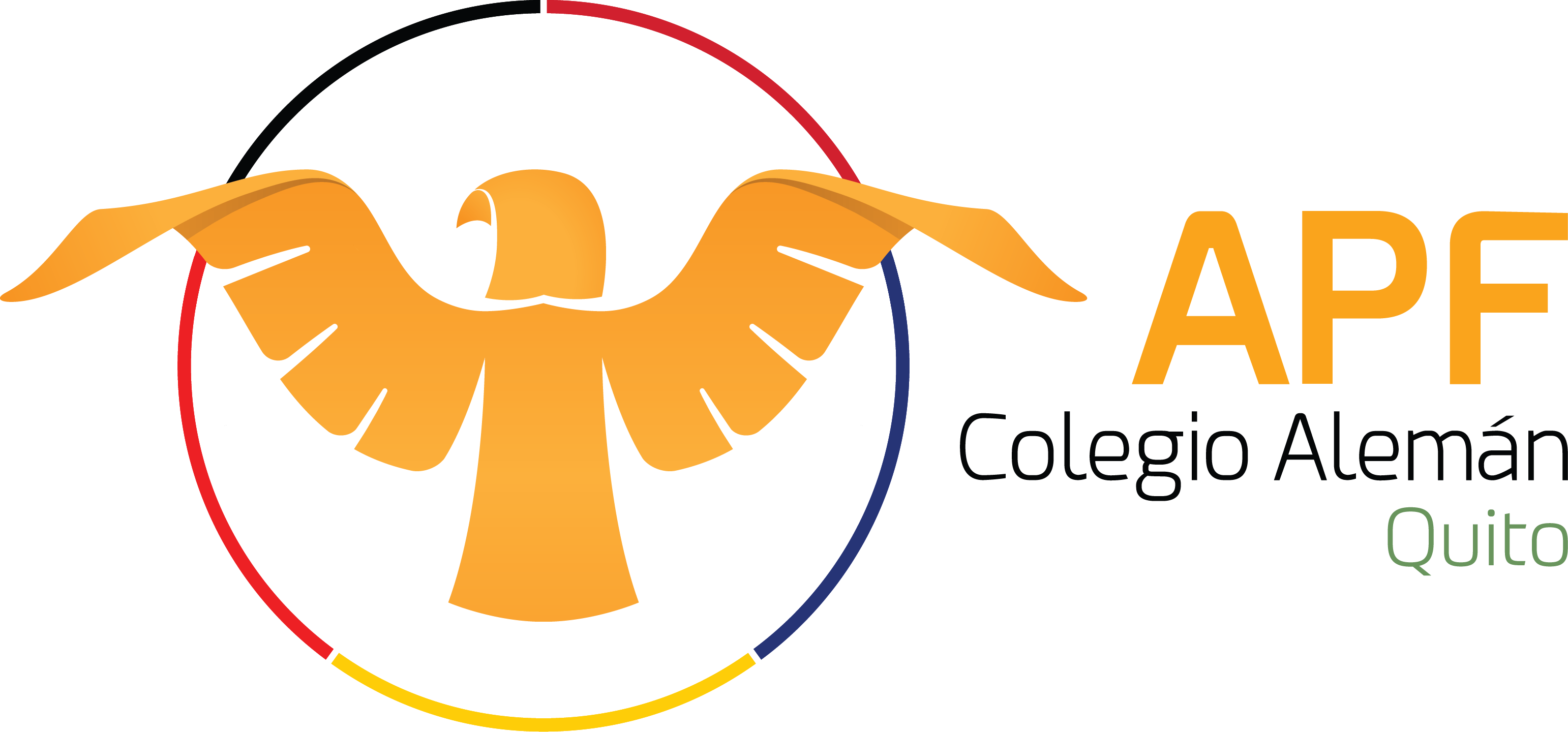 4. DÍA DE la familia
Se dio espacio al Movimiento Verde del Colegio para el alquiler de la vajilla reutilizable, tuvo una muy buena acogida.  Mas de 700 personas acudieron a alquilar la vajilla.
En el Teatro 1, el Área de Música presentó un variado programa, que fue aplaudido por los asistentes. 
La Casa del Terror tuvo un gran éxito.
El show de bailes así como la orquesta tuvo una gran acogida.
Agradecemos a los miembros de la Comisión Social por su tiempo y dedicación para la realización de este evento.
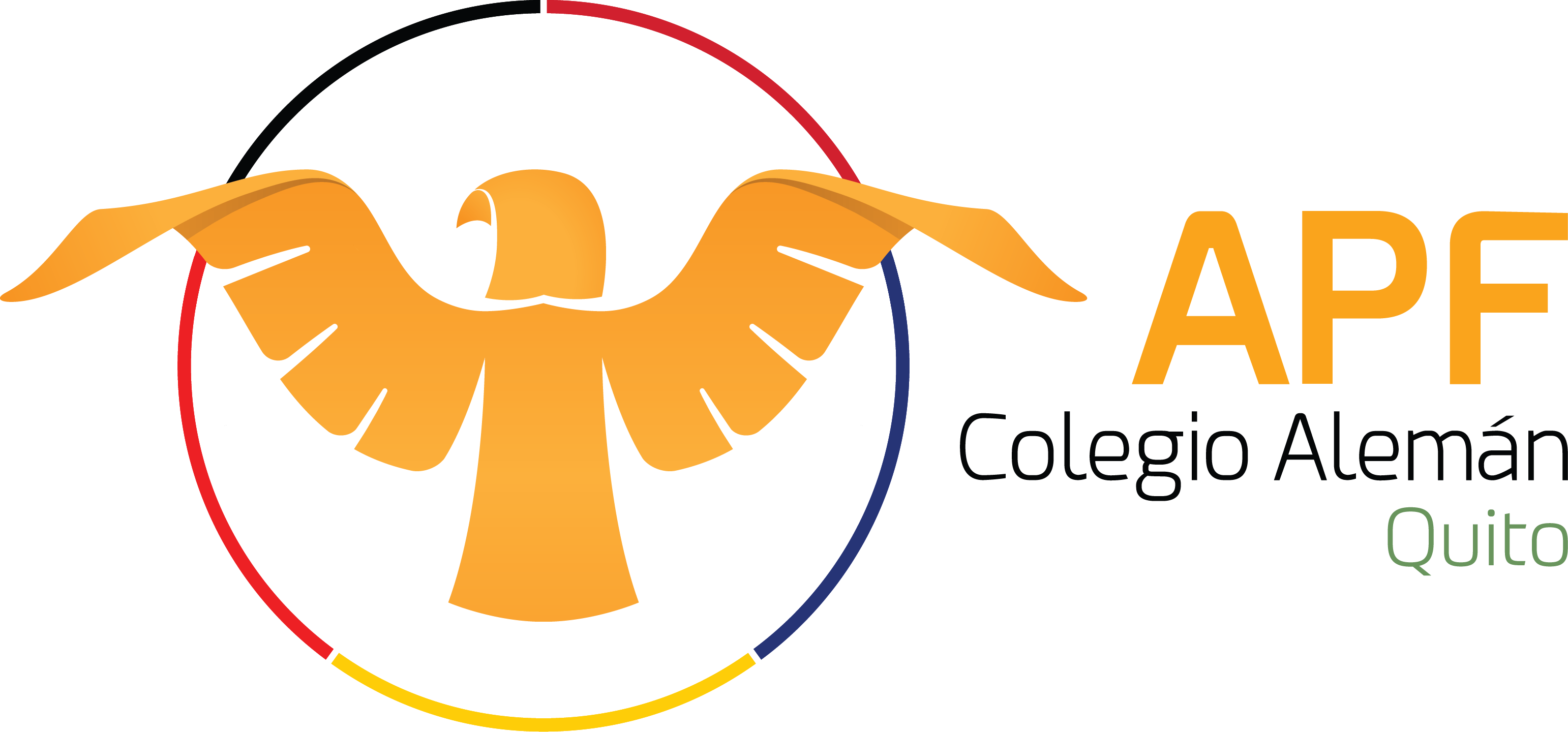 5. DÍA DEL NIÑO
Se presentaron dos obras teatrales que fueron aprobadas por las Directoras de Kinder y Primaria. 
Para los niños de Kínder hasta 3er grado la obra fue: Diente de leche.
Para los niños de 4tos a 6tos grados, la obra fue Rapunzipunzipún,  obra que combina las marionetas y la música clásica. 
Se entregó un helado a todos los niños.
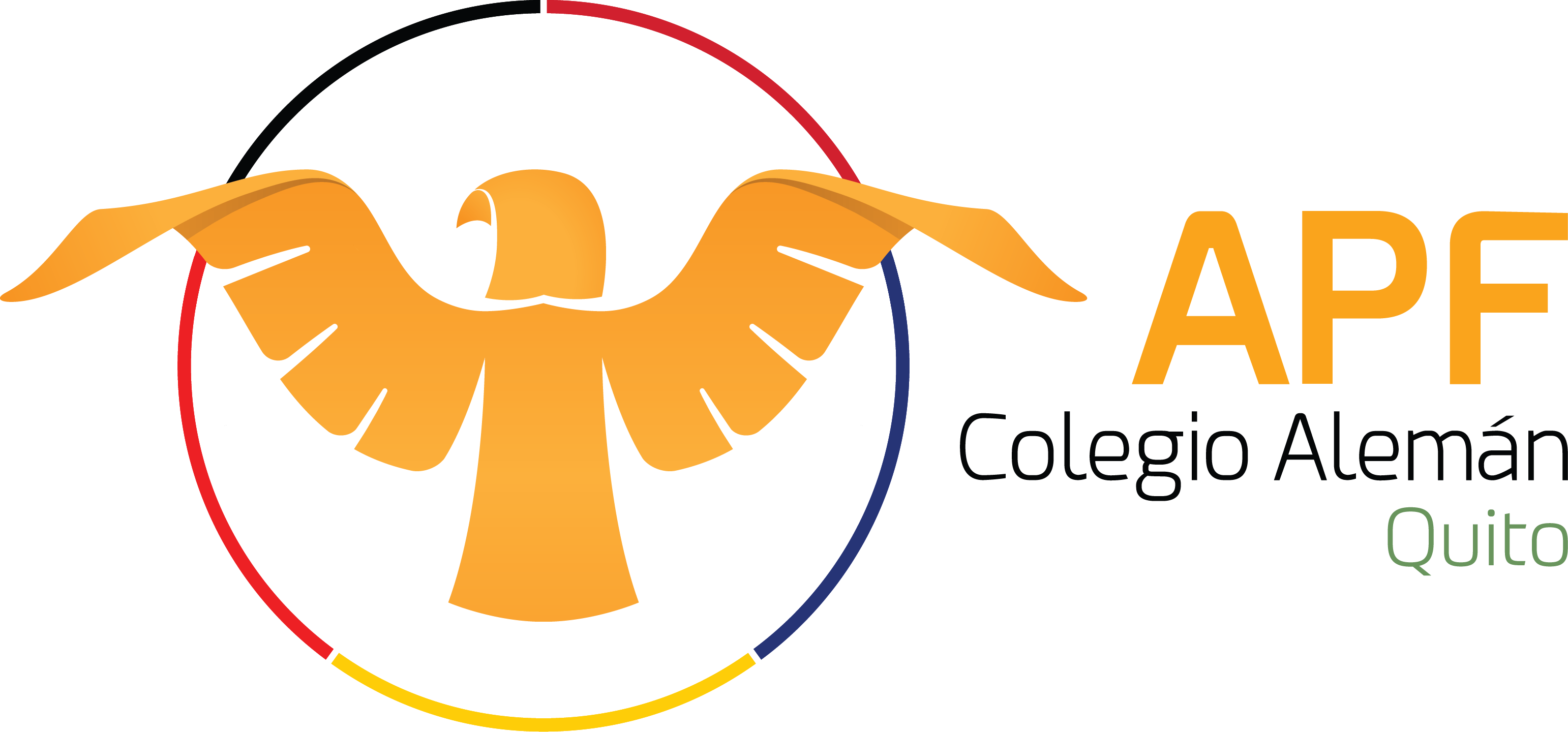 5. CAMPAMENTO DE VERANO
Se hizo un acercamiento con Extracurriculares del CAQ para coordinar la fecha, a fin de que no se cruce con el campamento que realiza el colegio; sin embargo, el CAQ ha solicitado que no se realice el campamento en las fechas en que realiza Extracurriculares.